Олимпиада Сочи 2014. Начало и итоги.
Цель:
изучить основные этапы подготовки и итоги проведения Олимпиады в Сочи 2014 Задачи:
создать представление о подготовке к Олимпиаде
рассмотреть основные олимпийские зимние виды спорта
рассмотреть итоги участия сборной Санкт-Петербурга на Олимпиаде в Сочи
Мы истратим деньги не на пушки, не на снаряды, не на боевую авиацию, не на танки. Мы истратим деньги на то, чтобы люди со всей планеты собрались здесь, в Сочи, на нашей территории, и протянули друг другу руки. — Владимир Путин, президент РФ, во время визита в Сочи оценочной комиссии МОК.
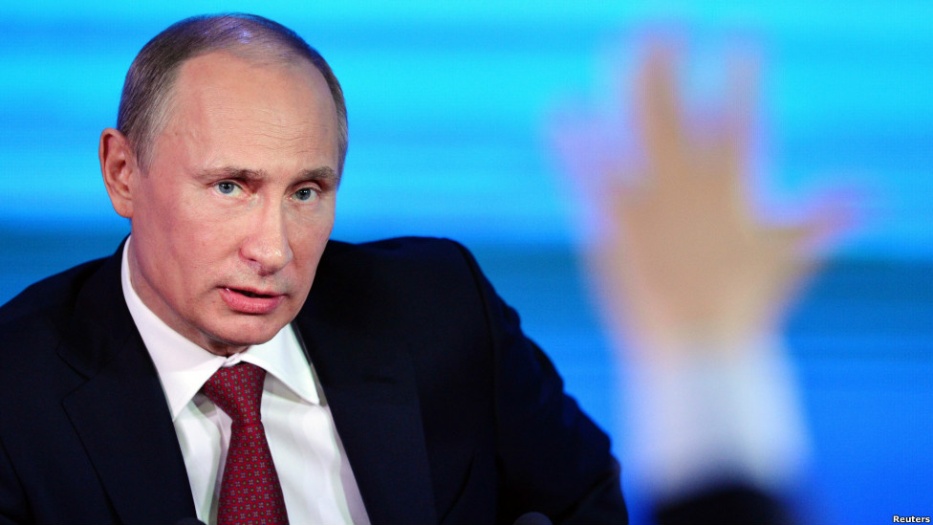 Инфраструктура
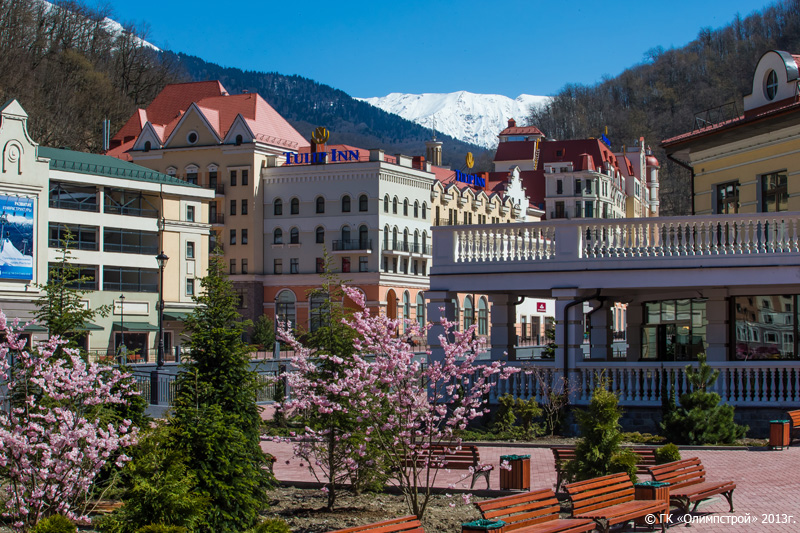 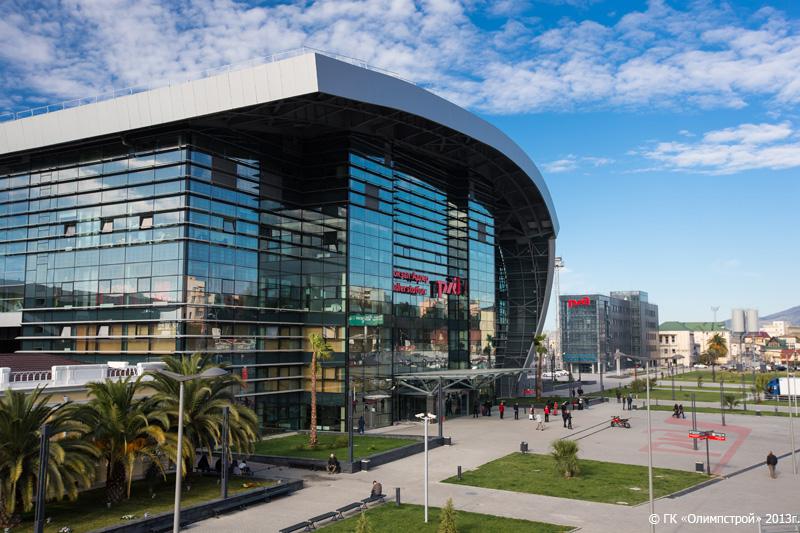 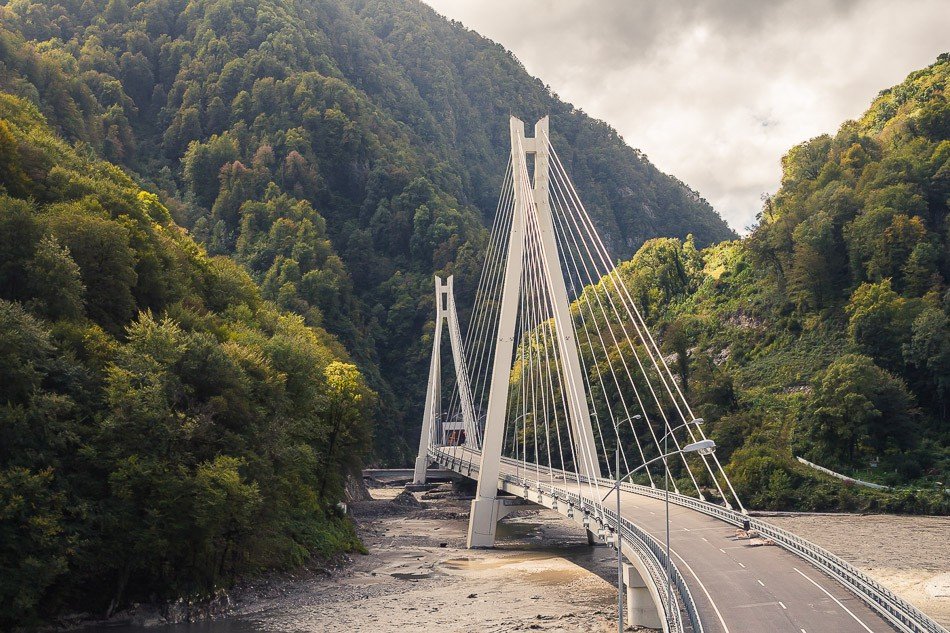 Объекты Олимпиады
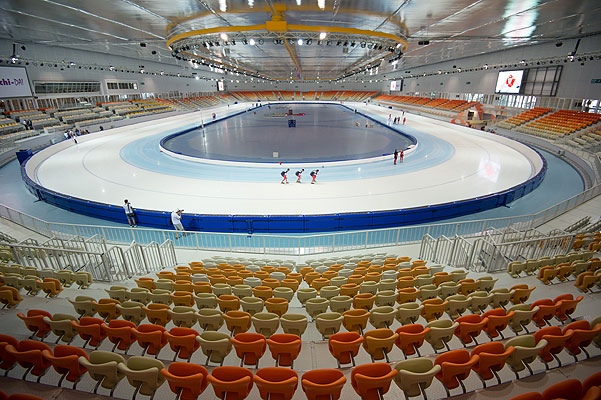 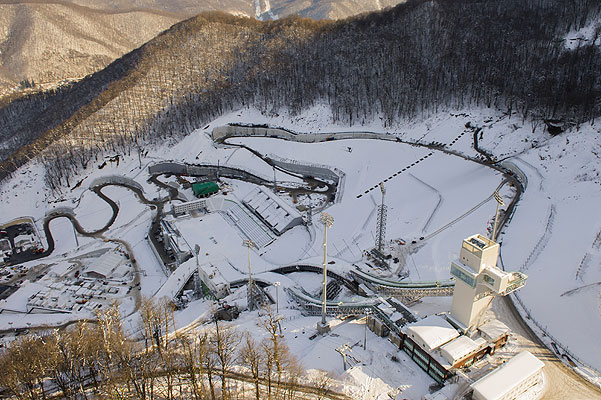 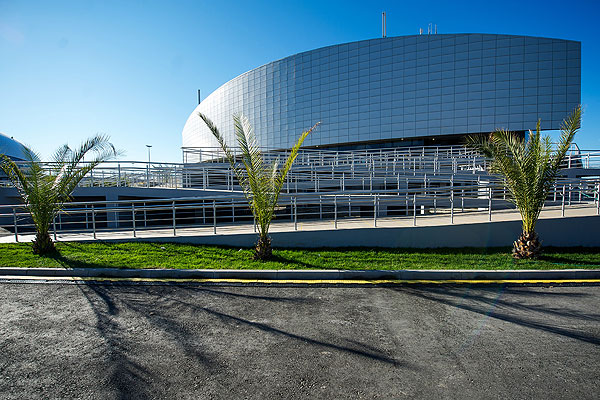 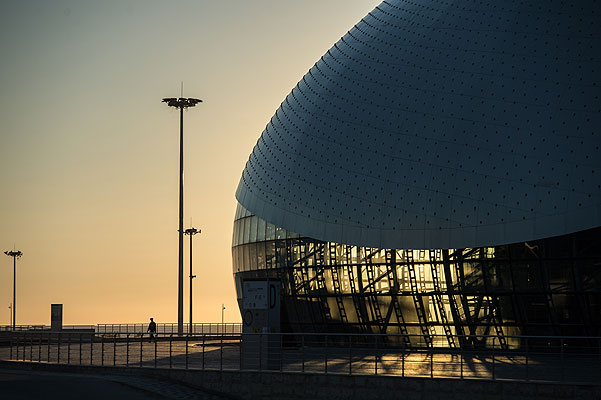 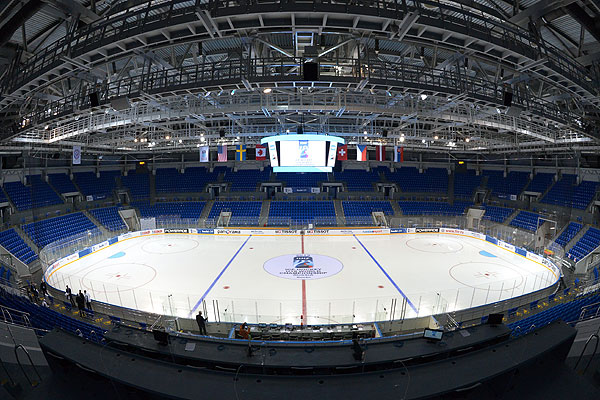 Медали
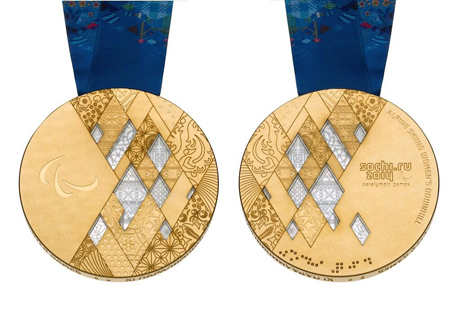 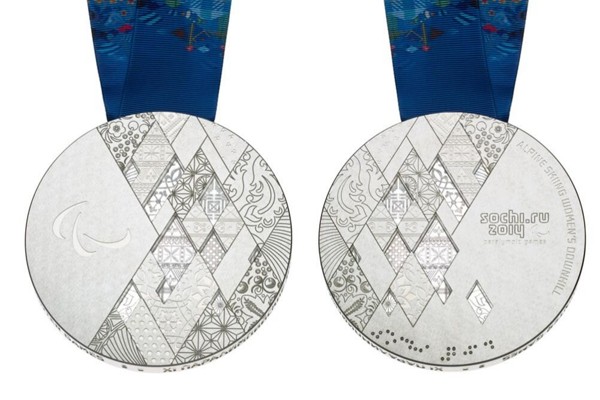 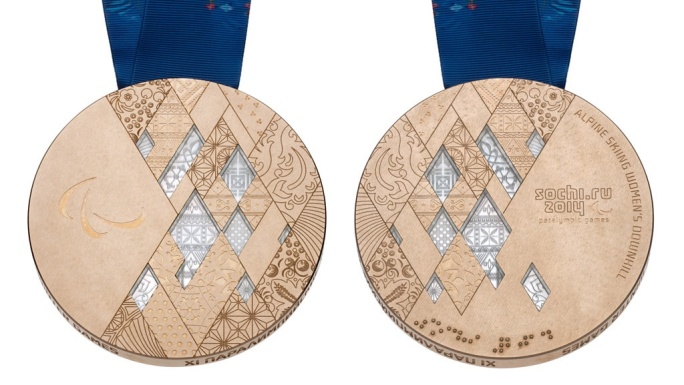 Новые спортивные дисциплины
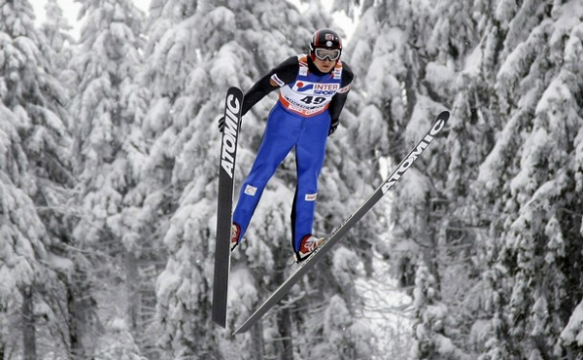 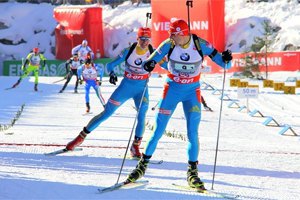 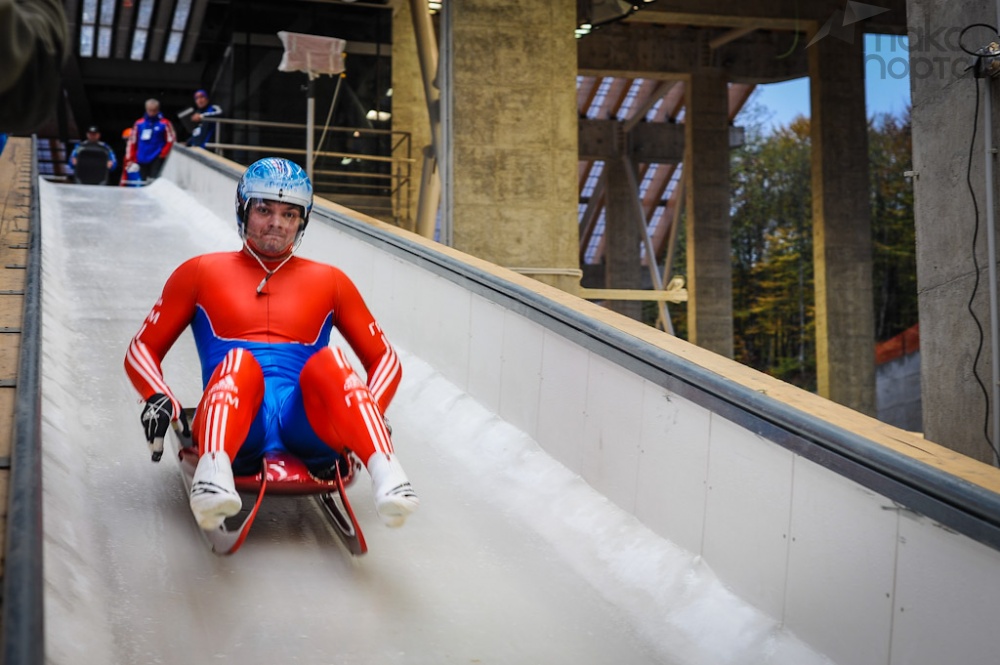 Участники, олимпийцы и призеры Санкт-Петербурга
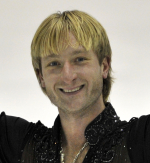 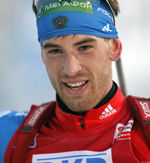 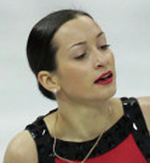 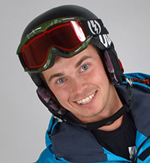 Малышко Д.В.
Плющенко Е.В.
Столбова К.А.
Тарасов С.С.
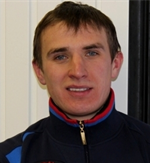 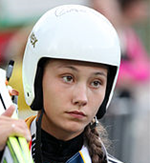 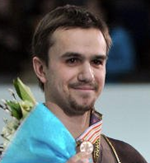 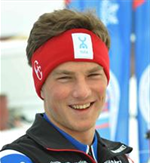 Антюх К.Н.
Аввакумова И.А.
Климов Ф.А.
Новиков В.Д.
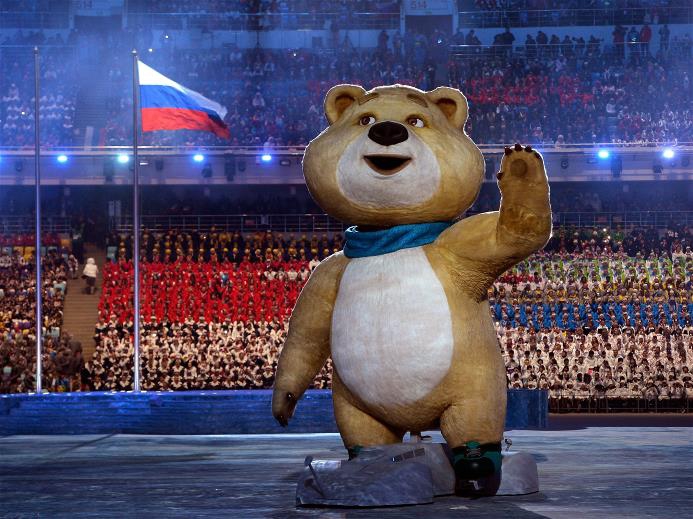 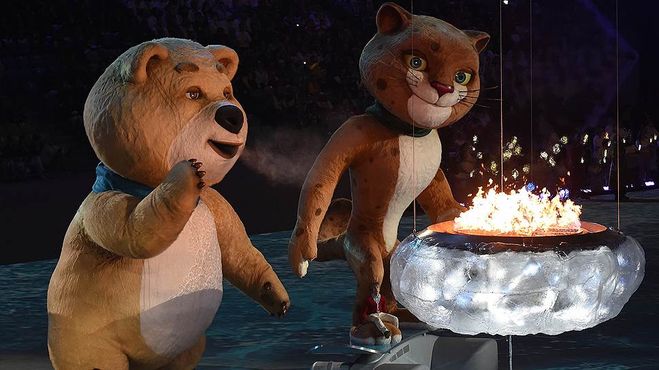 Спасибо за внимание!